Тема: «Гласные и согласные буквы и звуки»
ПРОГНОЗИРУЕМЫЕ РЕЗУЛЬТАТЫ:
Первоклассники смогут проверить сформированность навыка распознавания гласных и согласных звуков по их существенным признакам, умение определять количество букв и звуков в славах.
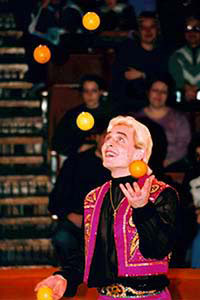 Он швыряет кольца вверх-
Он устроил фейерверк!
Пять, и шесть, и семь колец-
И двенадцать, наконец.
А сумеете тринадцать?
Надо потренироваться.
а
о
у
ы
э
ё
я
е
ю
и
Укротитель топ ногой!
Тигр фыркнул- ишь какой!
Укротитель шлёп бичом!
Тигру это нипочём…
Укротитель хлоп хлыстом!
Тигр помахал хвостом.
Укротитель дал пирог…
Тигр сделал кувырок.
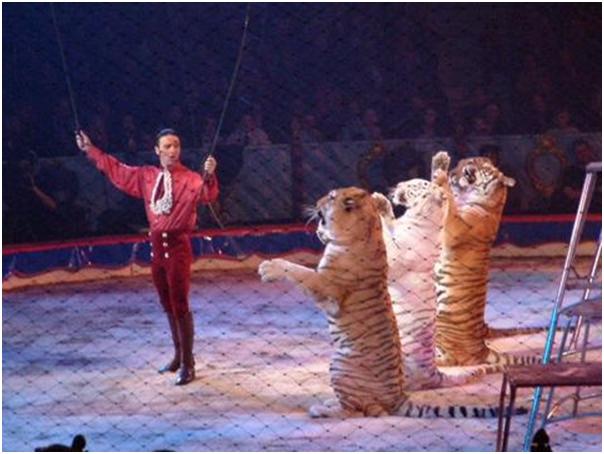 День, кошка, клюква, дом, Лёша, уж, зима, собака, зонт, люди, мячик, чашка.
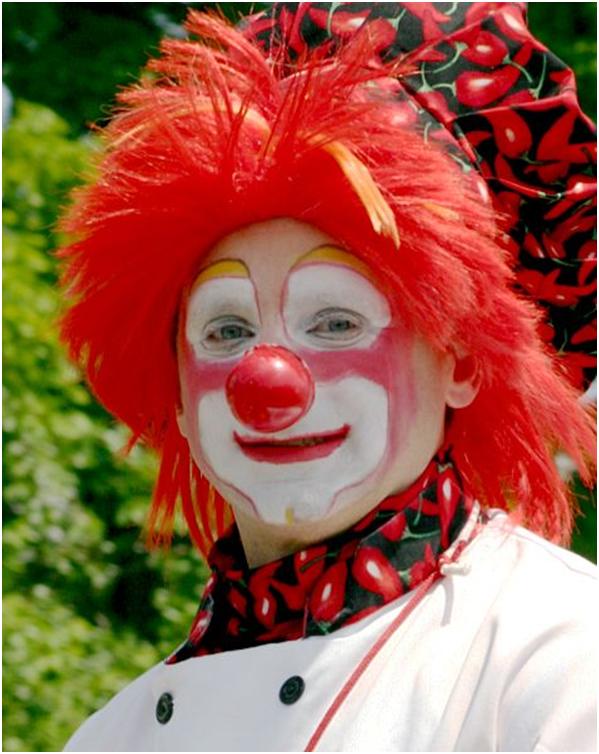 В цирке клоун – высший класс!
В цирке клоун – вот потеха!
Рассмешил серьёзных нас- 
Покатились мы от смеха!
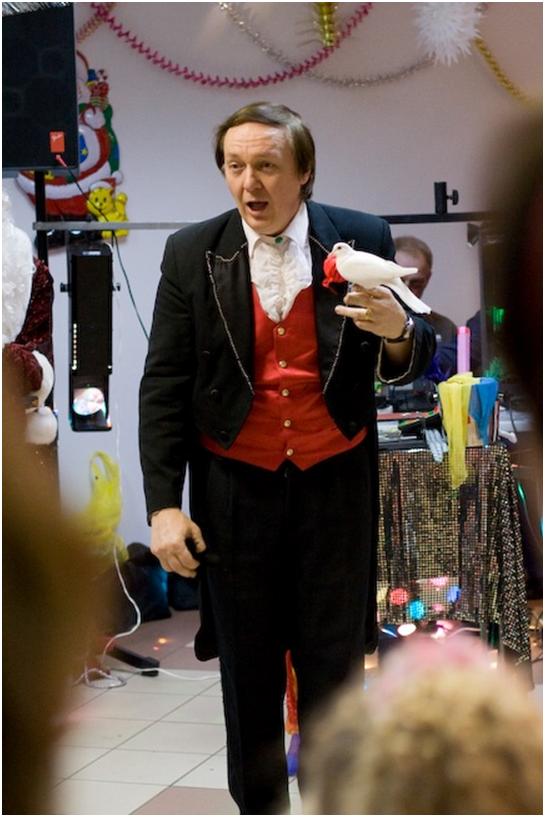 Коля –  
Пенки – 
Семя –
Ел – 
Угол – 
Шест – 
Стал-
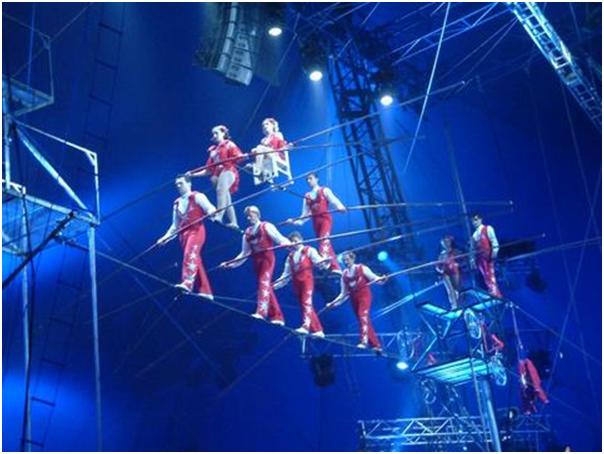 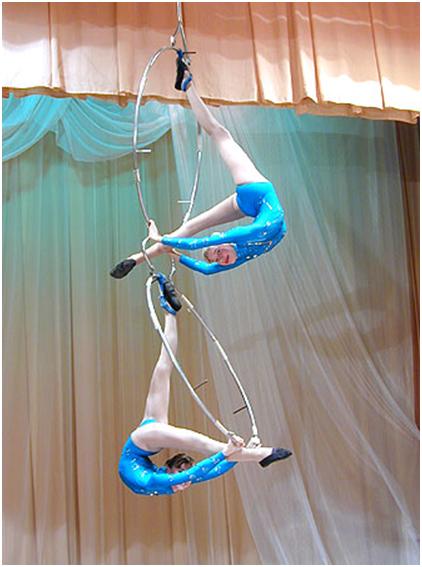 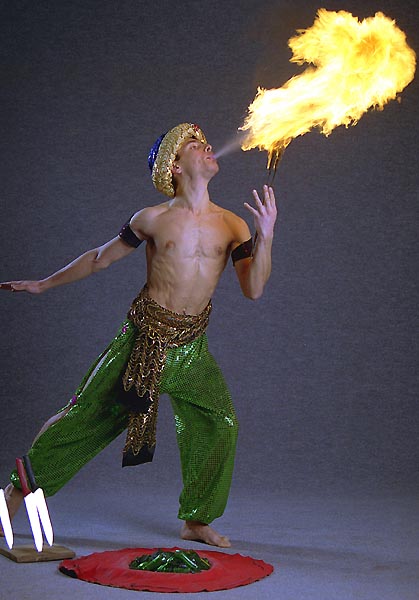 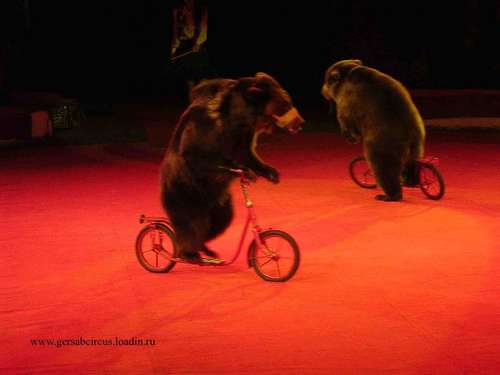 СПАСИБО ЗА УРОК!!!